Jawaharlal Nehru Technological University Hyderabad
Kukatpally, Hyderabad - 500 085, Telangana, India
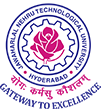 DATA SCIENCE USING PYTHON  
6.30 PM , 7 Nov 2022
FLASK  
Web Application Development
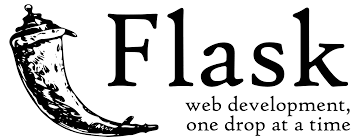 Dr N V Ganapathi Raju
Professor, HOD  IT, 
G.R.I.E.T. , Hyderabad
Web Application Framework
A web application framework is a package of a collection of libraries and modules that help developers write their business logic without worrying about any protocol, or application maintenance. 
A micro-framework is a basic module where the developer is provided with lots of freedom. 
It is used in small web app development that saves lots of time, and maintenance cost.
Python Django uses a traditional web framework which is also known as enterprise framework.
DATA SCIENCE@ JNTUH Hyderabad
Flask
Flask is a web framework written in python used for easy and fast web application development, and for configuring backend applications with the frontend in an easy way. 
It gives complete control to developers on how to access data. 
Flask is based on Werkzeug’s(WSGI) toolkit and Jinja templating engine. 
Flask is designed for easy REST API development. 
Flask provides different libraries, tools, and modules, and many functionalities like handling user requests, routing, sessions, form validation, etc that can be easily used to develop a blog website or any commercial website, etc.
DATA SCIENCE@ JNTUH Hyderabad
Web Server Gateway Interface(WSGI)
WSGI is a standard that describes the specifications concerning the communication between a client application and a web server. 
The benefit of using WSGI is that it helps in the scalability of applications with an increase in traffic, maintains efficiency in terms of speed, and maintains the flexibility of components.
DATA SCIENCE@ JNTUH Hyderabad
Jinja2 – A templating Language
Template means frontend application designed using HTML, CSS, and whose content is displayed to a user in an interactive way. 
Flask helps to render the web page for the server with some specified custom input. 
Flask helps connect your backend workflow with the frontend part and act as client-side scripting means It helps you to access the data that the user provides on frontend designed application and process the inputs by passing values to backend application and again rendering the output to HTML content is the task of Jinja templating.
Jinja2 has vast functionalities like a template inheritance which means when you create multiple templates (pages) for the application then some code or design is the same on each page so you do not need to write it again. It can be inherited from another template.
DATA SCIENCE@ JNTUH Hyderabad
Case Study
The data basically aims to predict the individual healthcare expenses given age, family details, BMI, gender. 
The dataset is chosen because it contains different input variables so you will learn how to access different inputs from the front end using a flask. 

https://www.kaggle.com/datasets/mirichoi0218/insurance?resource=download
DATA SCIENCE@ JNTUH Hyderabad
Case Studies
https://towardsdatascience.com/end-to-end-deployment-of-a-machine-learning-model-using-flask-dc456abcc6da

https://towardsdatascience.com/building-a-machine-learning-web-application-using-flask-29fa9ea11dac
DATA SCIENCE@ JNTUH Hyderabad
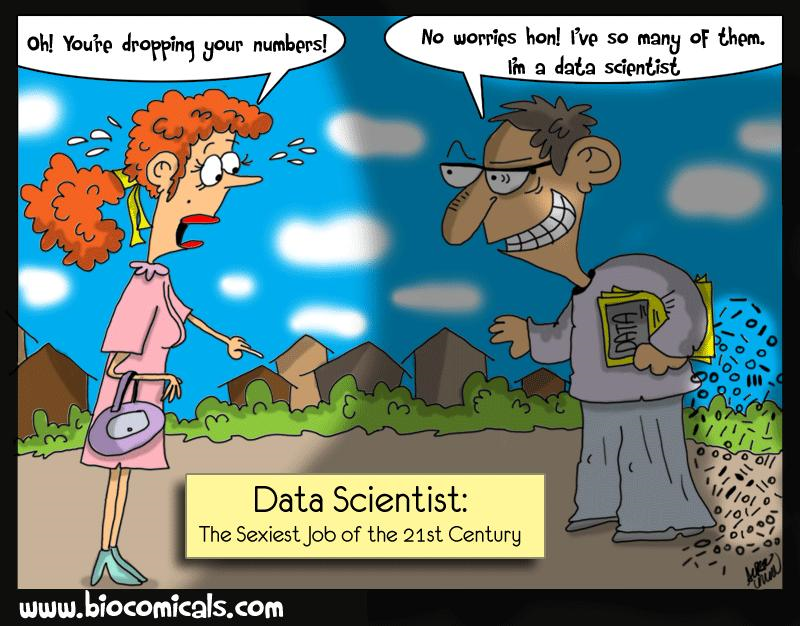 DATA SCIENCE@ JNTUH Hyderabad